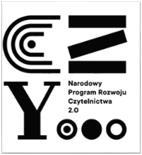 Oddział przygotowawczyIV - VI
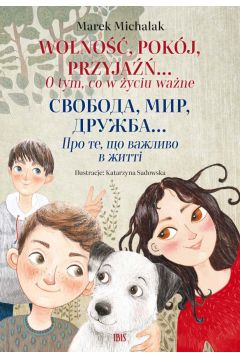 Szkoła Podstawowa nr 6 
z Oddziałami Integracyjnymi
im. Kornela Makuszyńskiego w Mławie
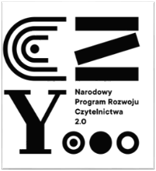 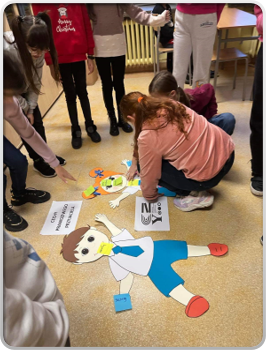 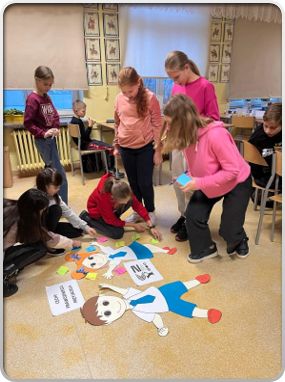 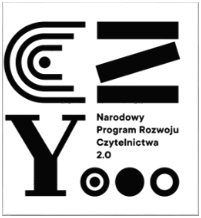 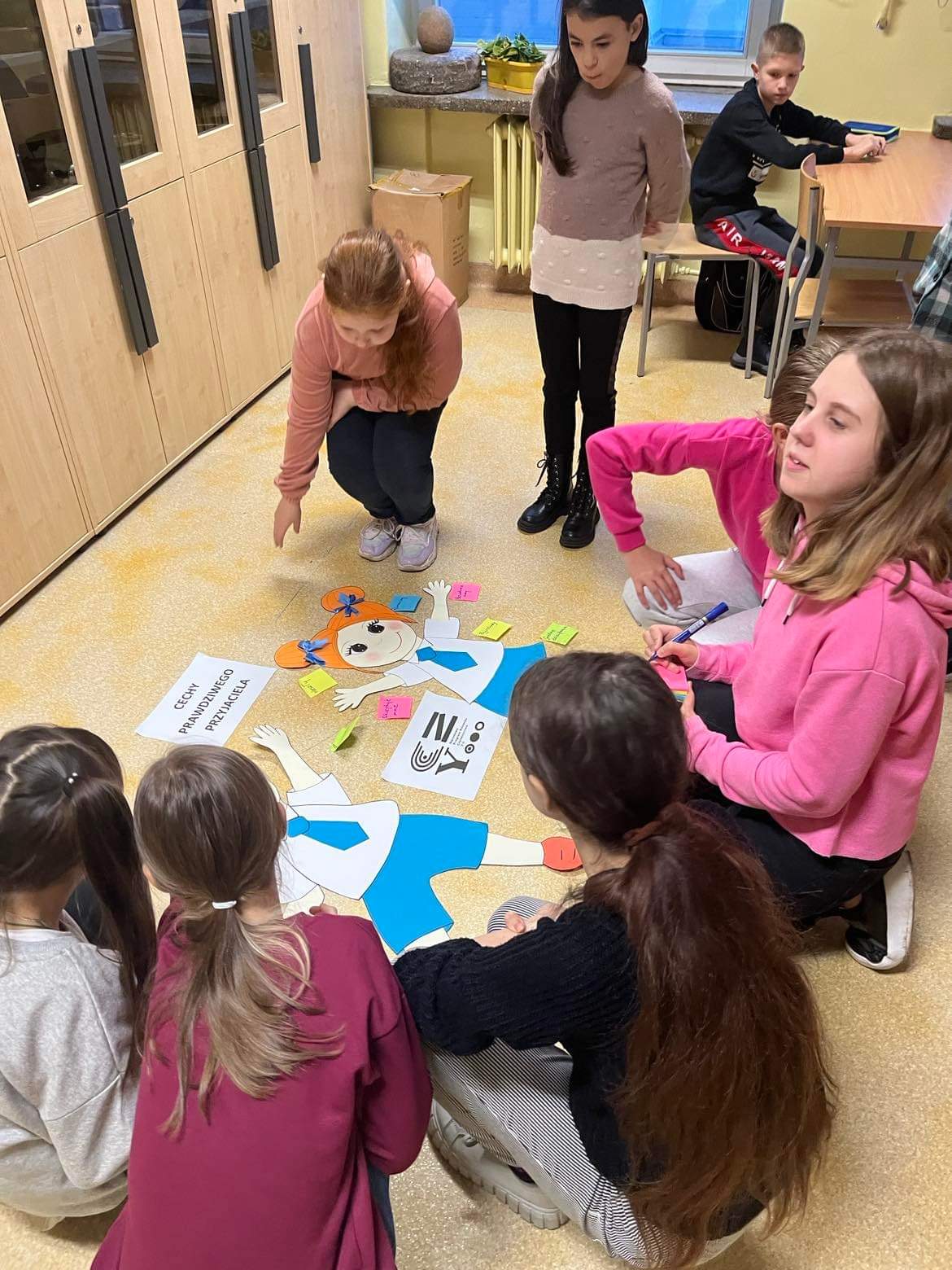 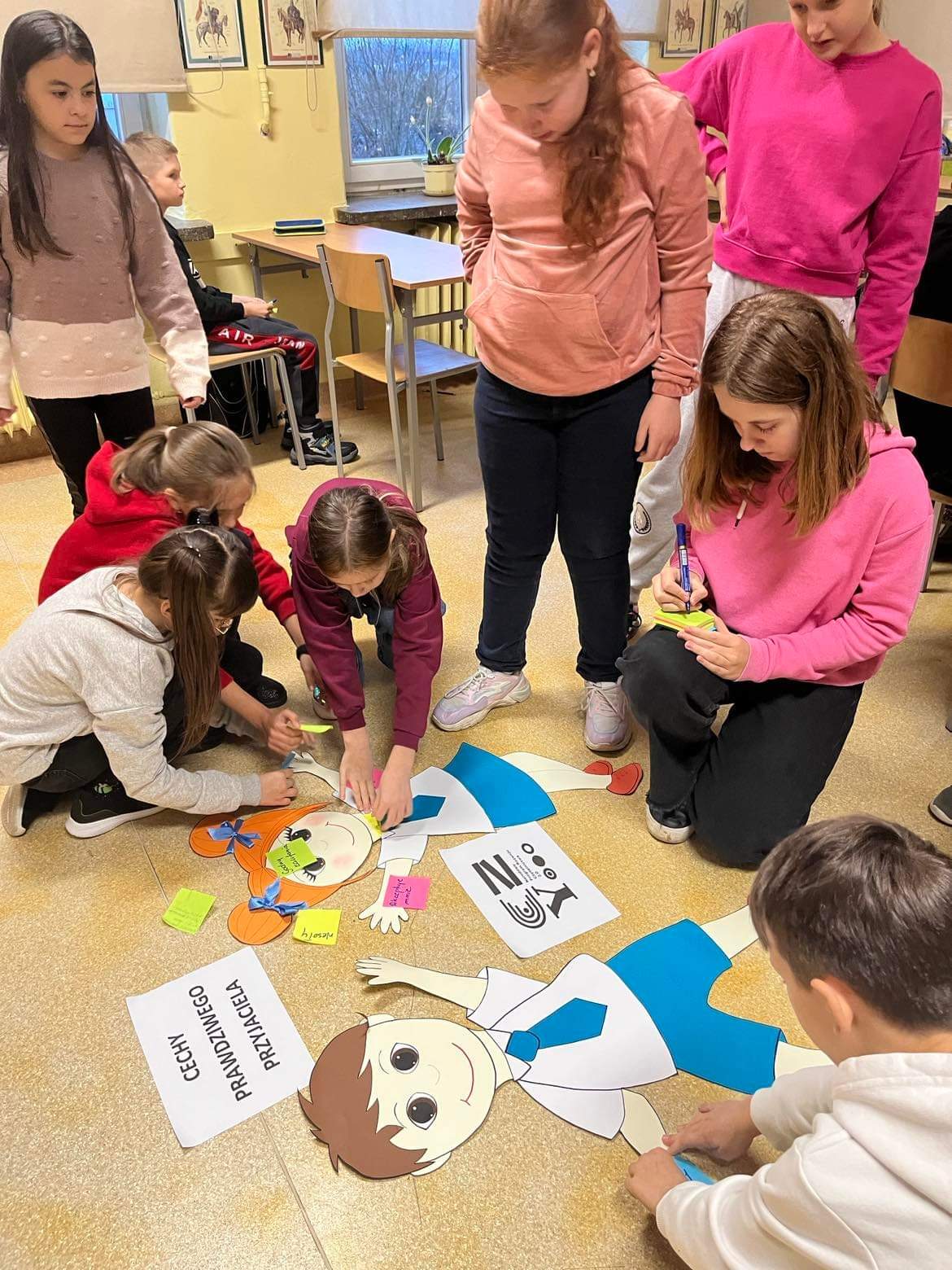 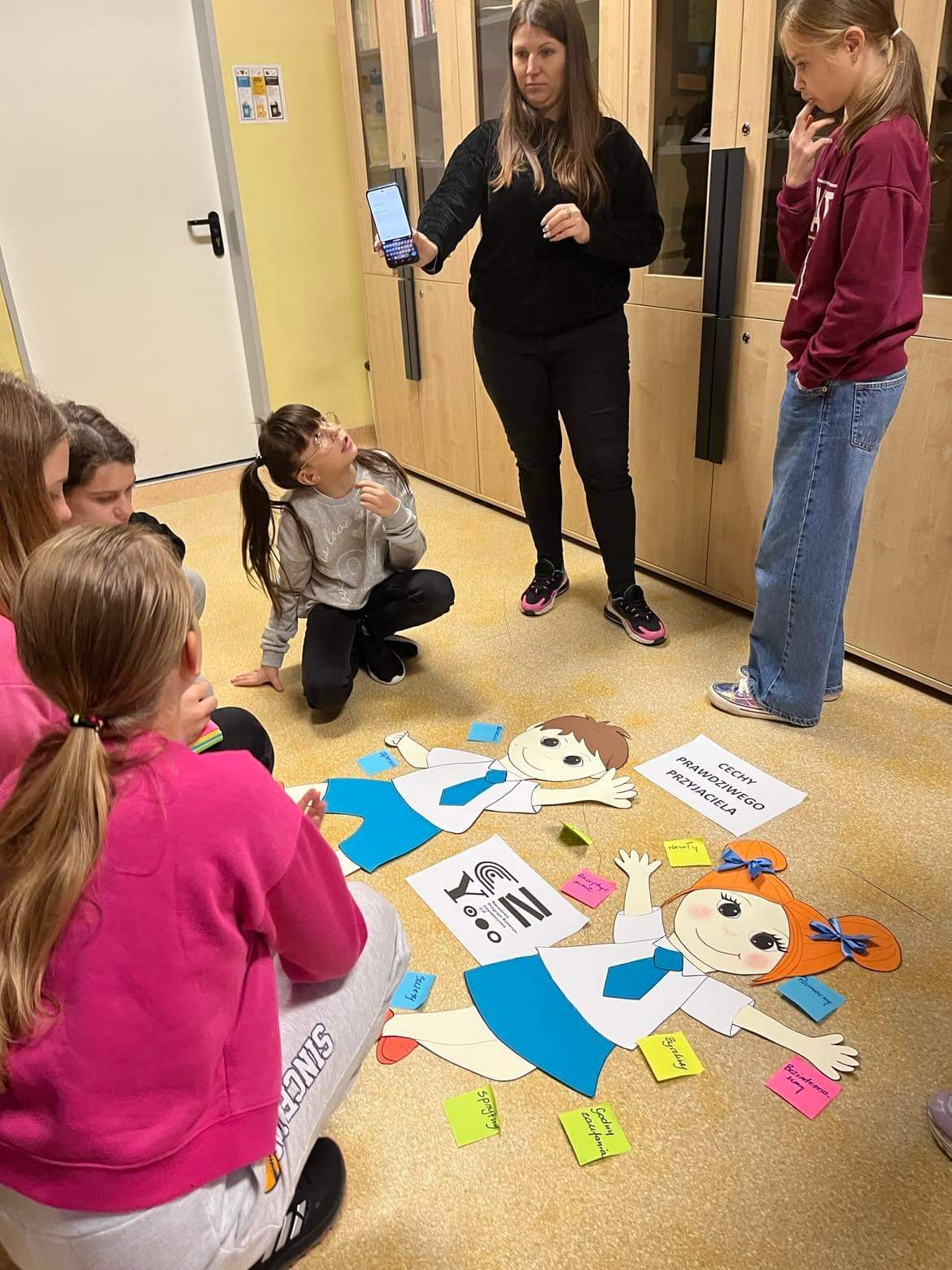 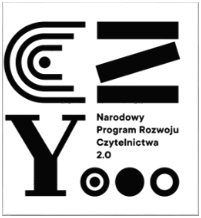 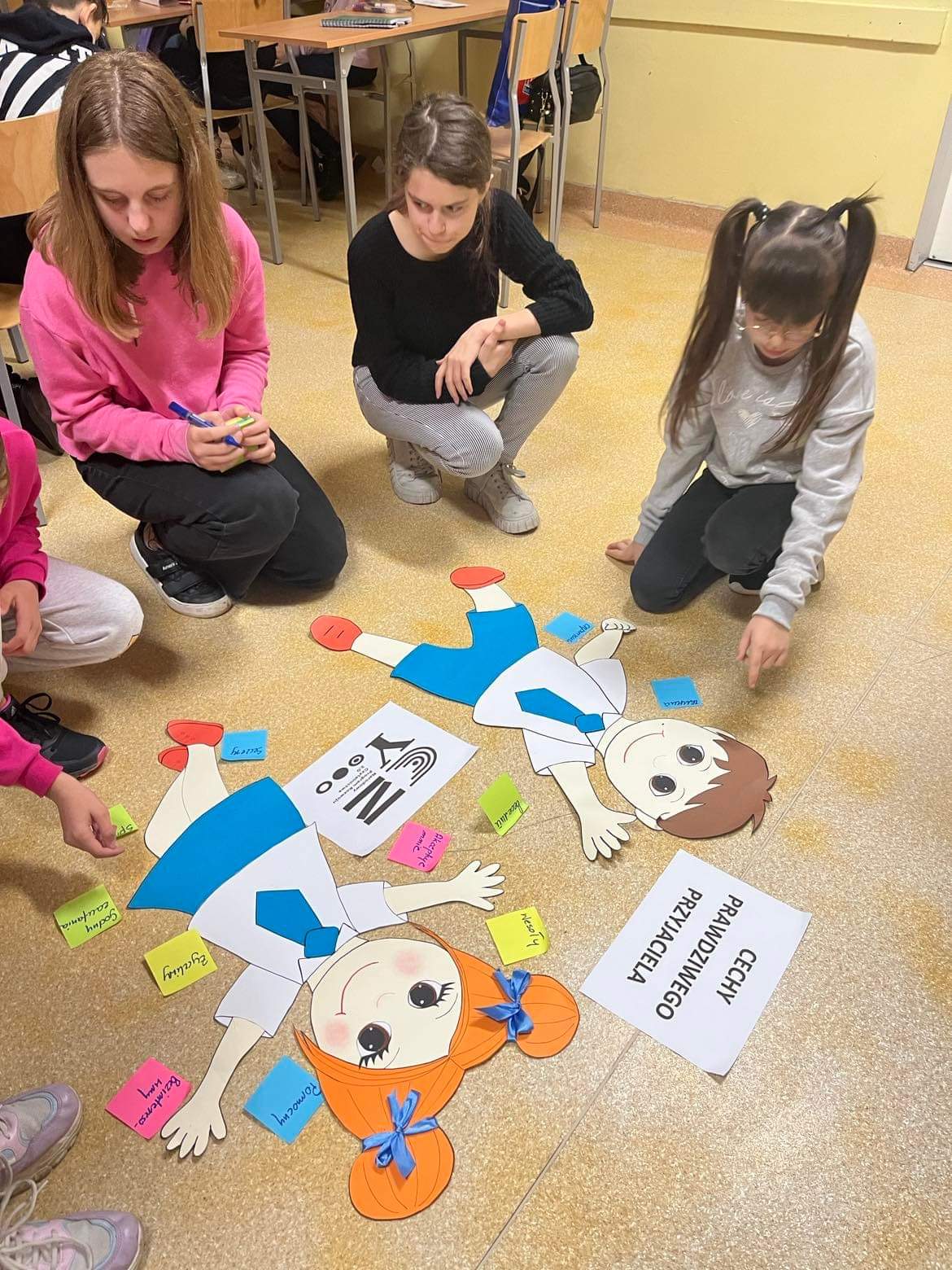 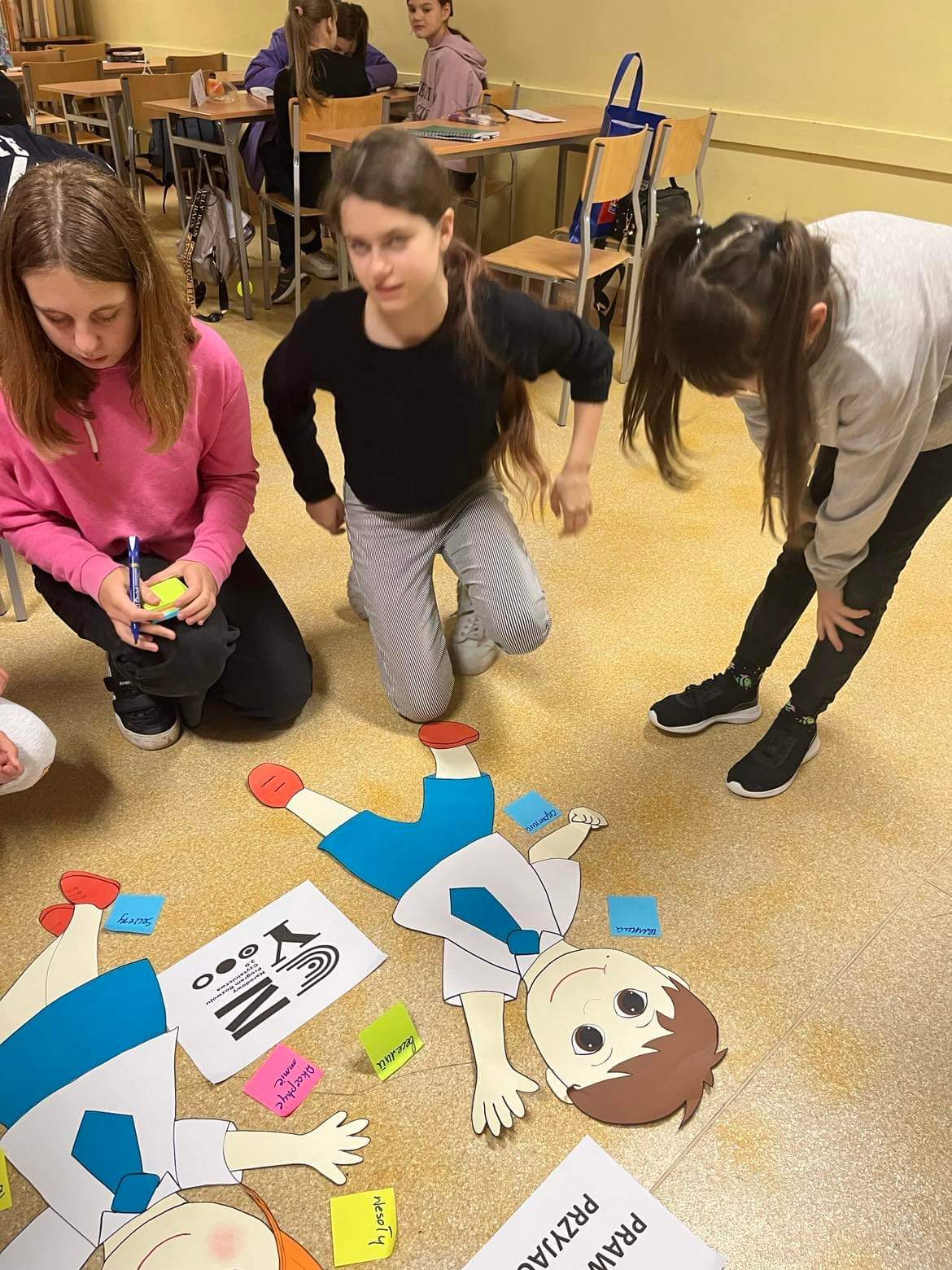 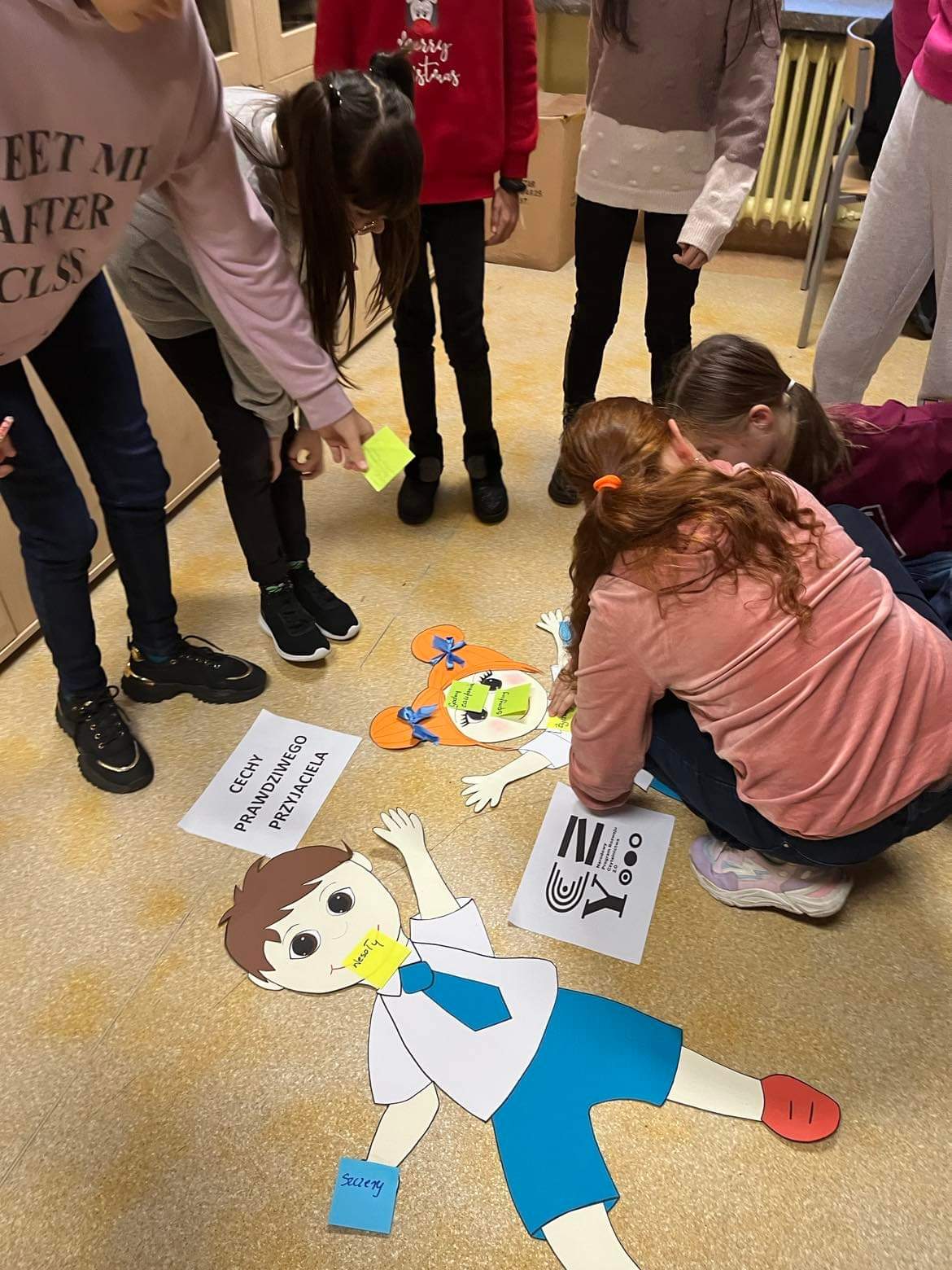 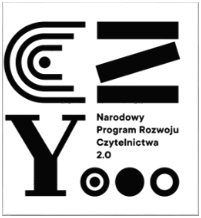 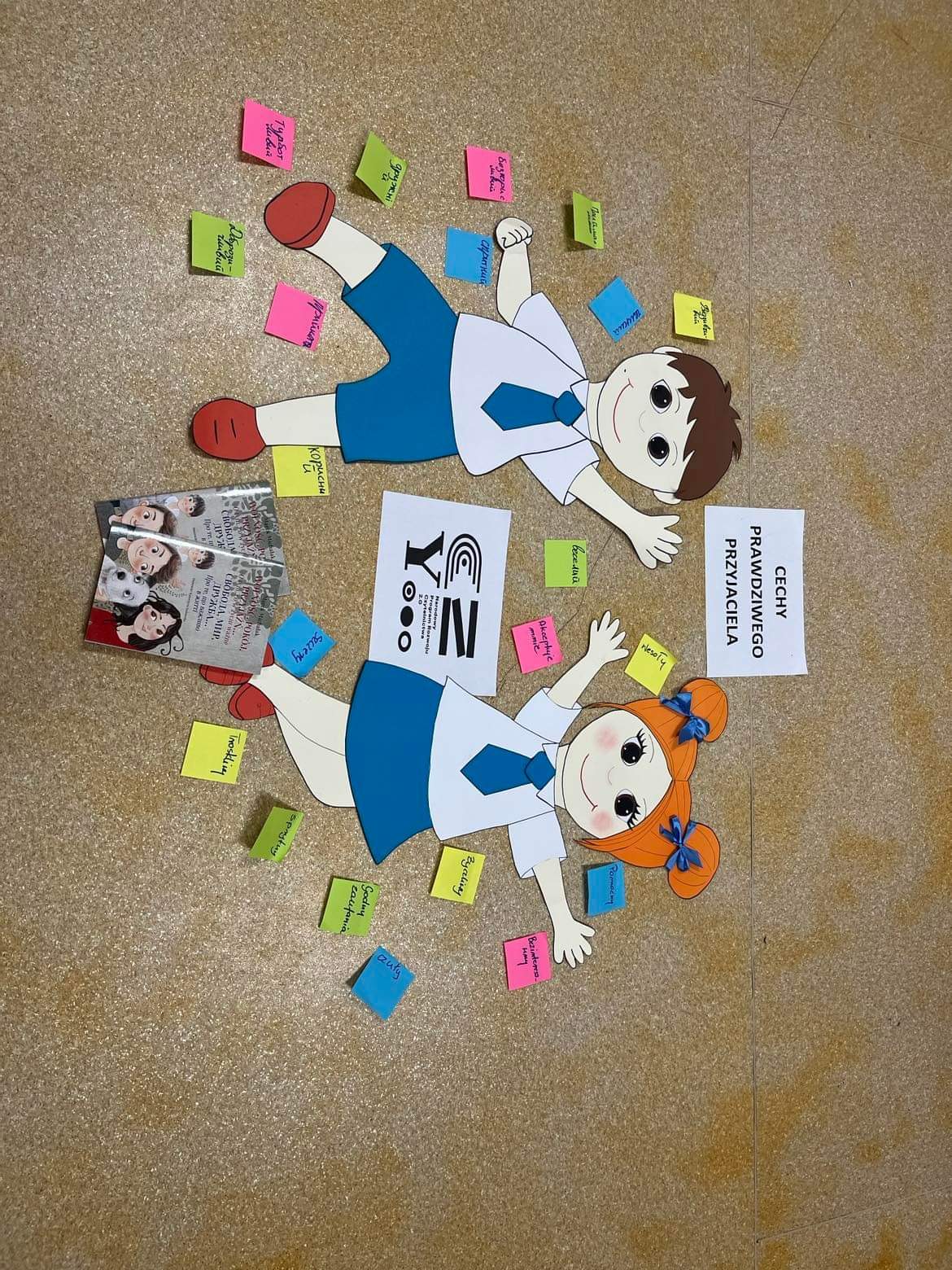 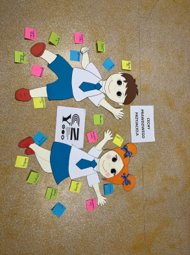 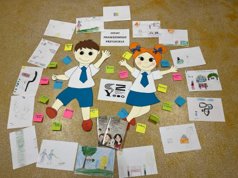